Generation of ‘27
Here is where your presentation begins
Contents of This Template
Here’s what you’ll find in this Slidesgo template:

A slide structure based on a thesis defense, which you can easily adapt to your needs. For more info on how to edit the template, please visit Slidesgo School or read our FAQs.
An assortment of pictures and illustrations that are suitable for use in the presentation can be found in the alternative resources slide.
A thanks slide, which you must keep so that proper credits for our design are given.
A resources slide, where you’ll find links to all the elements used in the template.
Instructions for use.
Final slides with:
The fonts and colors used in the template.
A selection of illustrations. You can also customize and animate them as you wish with the online editor. Visit Storyset by Freepik to find more.
More infographic resources, whose size and color can be edited.
Sets of customizable icons of the following themes: general, business, avatar, creative process, education, help & support, medical, nature, performing arts, SEO & marketing, and teamwork.
You can delete this slide when you’re done editing the presentation
Table of Contents
01.
03.
Objectives
Results
Here you could describe the topic of the section
Here you could describe the topic of the section
02.
04.
Methodology
Conclusions
Here you could describe the topic of the section
Here you could describe the topic of the section
01
About Generation of ‘27
You could enter a subtitle here if you need it
Methodology
Research
Analysis
Venus is the second planet from the Sun
Neptune is very far away from Earth
Data Study
Comparison
Despite being red, Mars is a cold place
Jupiter is the biggest planet of them all
“This is a quote, words full of wisdom that someone important said and can make the reader get inspired.”
—Someone Famous
Study Objectives
Mercury
Venus
Mars
Mercury is the closest planet to the Sun and the smallest of them all
Venus has a beautiful name and is the second planet from the Sun
Despite being red, Mars is actually a cold place full of iron oxide dust
Introduction
Title of the Thesis
Venus has a beautiful name and is the second planet in the Solar System. It’s terribly hot—even hotter than Mercury—and its atmosphere is extremely poisonous
This Is a Map
Venus
Venus is the second planet from the Sun
Mercury
Mercury is the smallest planet
Earth
Earth is the only planet with life
Literature Review
Theory 01
Theory 02
Mercury is the closest planet to the Sun and the smallest of them all
Despite being red, Mars is actually a cold place full of iron oxide dust
Bibliographic References
AUTHOR (YEAR): Title of the publication. Publisher

AUTHOR (YEAR): Title of the publication. Publisher

AUTHOR (YEAR): Title of the publication. Publisher

AUTHOR (YEAR): Title of the publication. Publisher

AUTHOR (YEAR): Title of the publication. Publisher

AUTHOR (YEAR): Title of the publication. Publisher
Secondary Objectives
Mercury
Venus
Mars
Mercury is the closest planet to the Sun
Venus has a beautiful name and is the second planet
Despite being red, Mars is actually a cold place
Saturn
Earth
Jupiter
Saturn is a gas giant and has several rings
Earth is the third planet from the Sun
Jupiter is a gas giant and the biggest one
Awesome
Words
Your Work
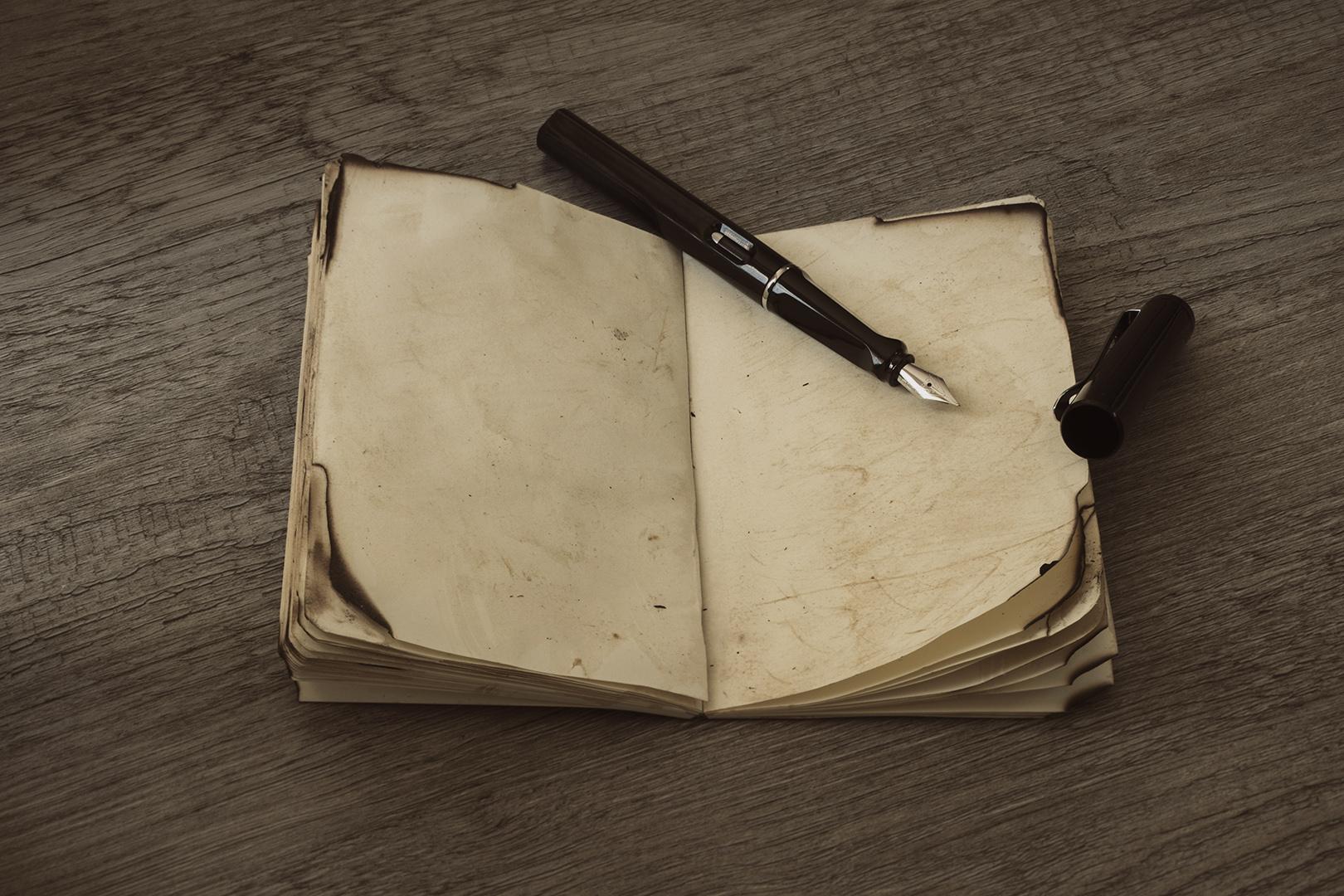 You can replace the image on the screen with your own work. Just delete this one, add yours and center it properly
A Picture Is Worth a Thousand Words
Schedule
1st Phase
2nd Phase
Mo
Tu
We
Th
Fr
Sa
Su
1st Week
Mo
Tu
We
Th
Fr
Sa
Su
2nd Week
3rd Phase
4th Phase
1,927
Big numbers catch your audience's attention
Table
Timeline
Mercury
Mars
Now
Mars is actually a very cold place
Mercury is the closest planet to the Sun
Venus
1927
2027
Venus is the second planet from the Sun
A Picture Always Reinforces the Concept
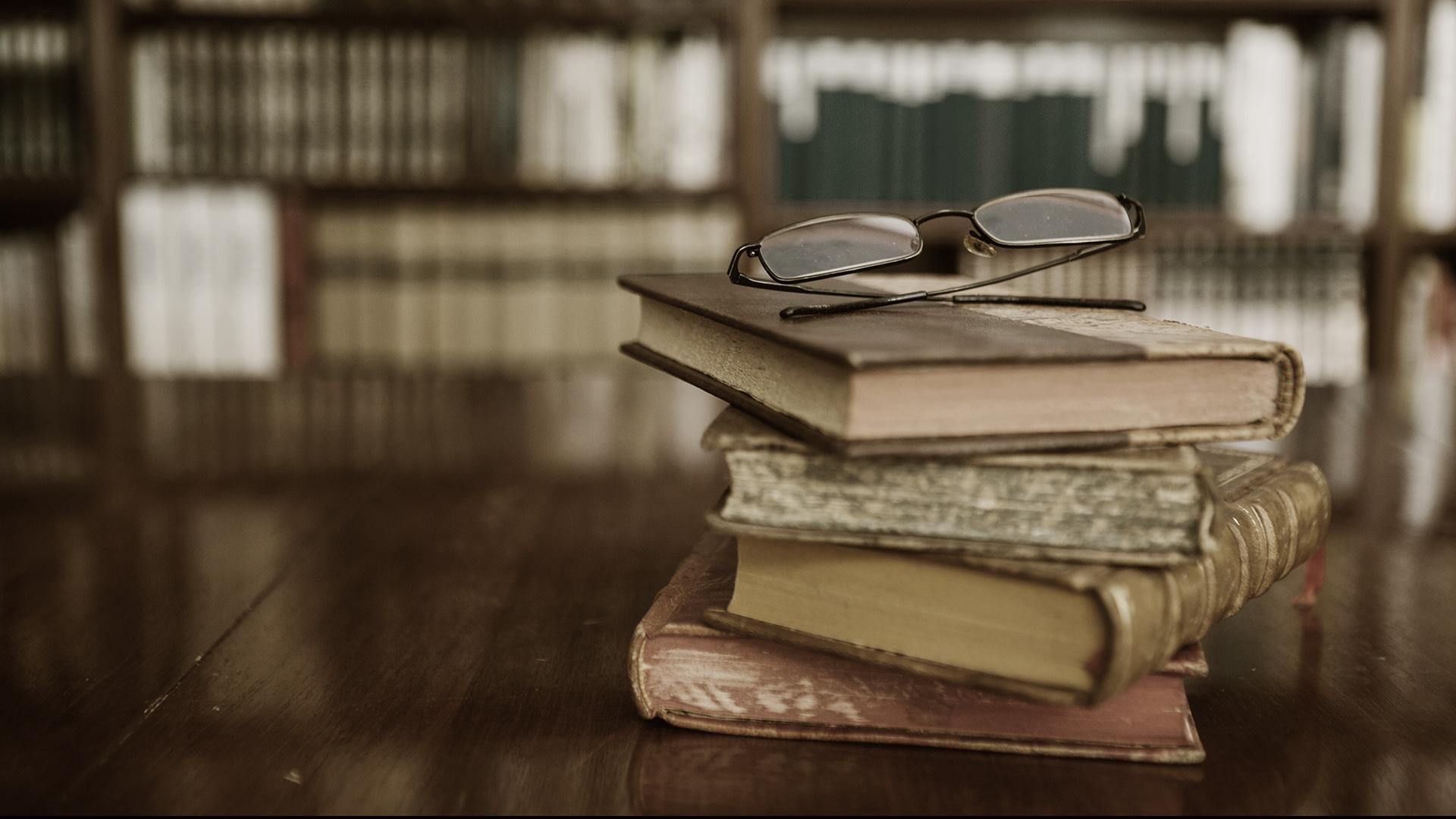 Images reveal large amounts of data, so remember: Use an image instead of a long text
Important Percentages
33.5%
Mercury is the closest planet to the Sun
26.7%
Despite being red, Mars is a cold place
18.2%
Saturn is the ringed one and a gas giant
Methodology
Research
Analysis
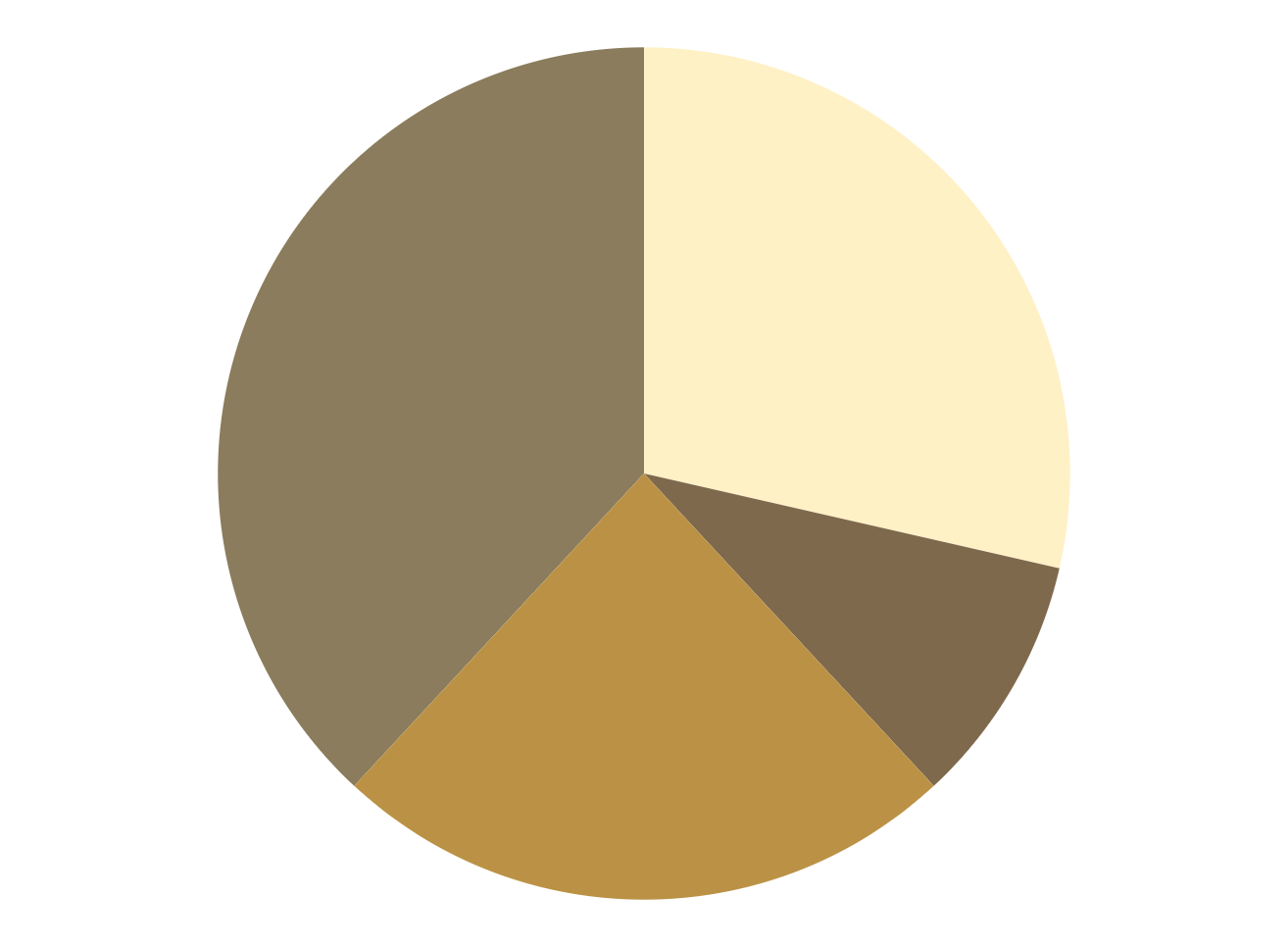 Jupiter is the biggest planet in the Solar System
Venus has a beautiful name, but it’s terribly hot
Data Study
Comparison
Saturn is the ringed one and a gas giant
Despite being red, Mars is actually a cold place
To modify this graph, click on it, follow the link, change the data and paste the new graph here
Results Analysis
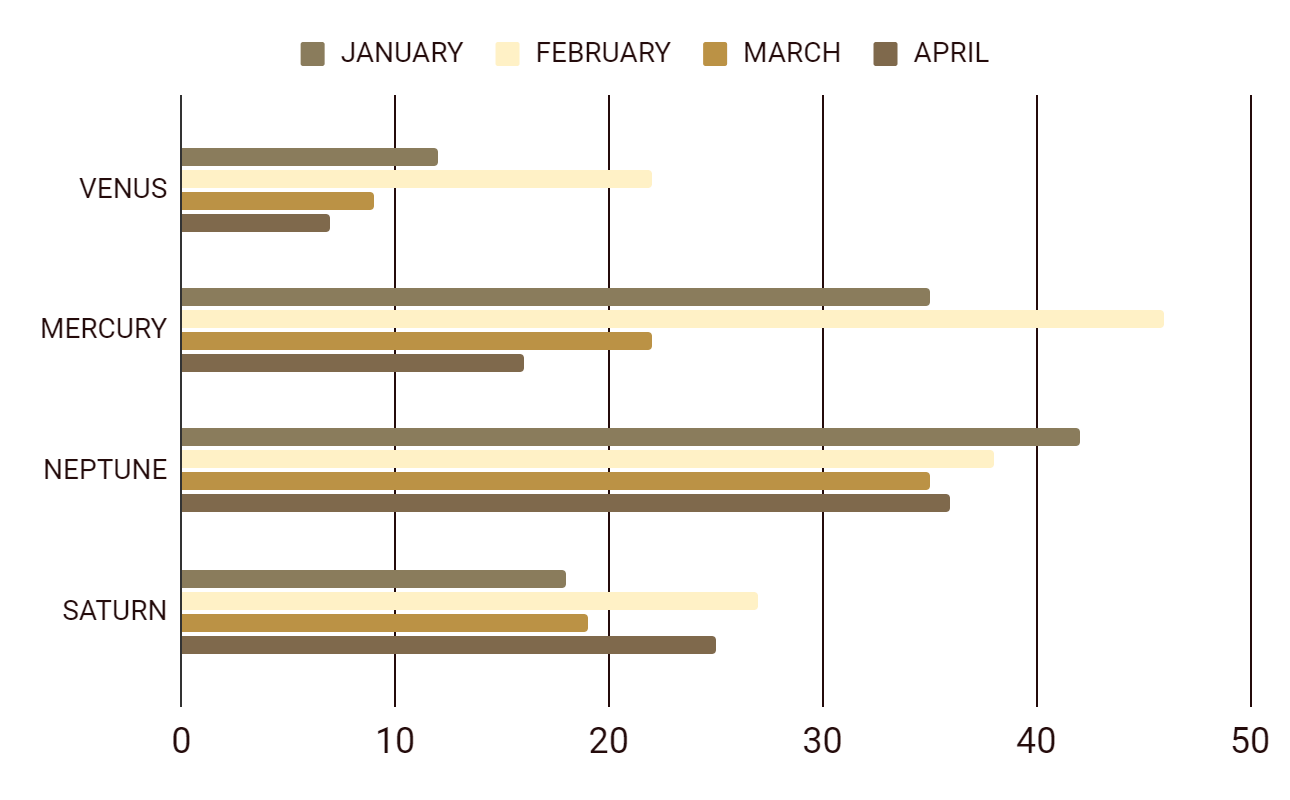 To modify this graph, click on it, follow the link, change the data and paste the new graph here
Conclusions
Conclusion A
Conclusion C
Here you can talk about the conclusions
Here you can talk about the conclusions
Conclusion B
Conclusion D
Here you can talk about the conclusions
Here you can talk about the conclusions
Thanks
Do you have any questions?
youremail@freepik.com 
+91  620 421 838 
yourcompany.com
Please keep this slide for attribution
Alternative Resources
Vectors

Hand drawn international literacy day
International literacy day with stack of books
International literacy day draw

Photos

Bunch of old books
Pile of books on blue background
Smoke over antique notebook and ink pen
Resources
Vectors

Glasses with books for literacy day 
International literacy day with lots of books
International literacy day celebration 

Photos

Glasses on old books in library
Old books on library table 
Ink pen on opened old notebook
Instructions for use (free users)
In order to use this template, you must credit Slidesgo by keeping the Thanks slide.
You are allowed to:
Modify this template.
Use it for both personal and commercial purposes.
You are not allowed to:
Sublicense, sell or rent any of Slidesgo Content (or a modified version of Slidesgo Content).
Distribute this Slidesgo Template (or a modified version of this Slidesgo Template) or include it in a database or in any other product or service that offers downloadable images, icons or presentations that may be subject to distribution or resale.
Use any of the elements that are part of this Slidesgo Template in an isolated and separated way from this Template.
Delete the “Thanks” or “Credits” slide.
Register any of the elements that are part of this template as a trademark or logo, or register it as a work in an intellectual property registry or similar.
For more information about editing slides, please read our FAQs or visit Slidesgo School:
https://slidesgo.com/faqs and https://slidesgo.com/slidesgo-school
Instructions for use (premium users)
In order to use this template, you must be a Premium user on Slidesgo.
You are allowed to:
Modify this template.
Use it for both personal and commercial purposes.
Hide or delete the “Thanks” slide and the mention to Slidesgo in the credits.
Share this template in an editable format with people who are not part of your team.
You are not allowed to:
Sublicense, sell or rent this Slidesgo Template (or a modified version of this Slidesgo Template).
Distribute this Slidesgo Template (or a modified version of this Slidesgo Template) or include it in a database or in any other product or service that offers downloadable images, icons or presentations that may be subject to distribution or resale.
Use any of the elements that are part of this Slidesgo Template in an isolated and separated way from this Template.
Register any of the elements that are part of this template as a trademark or logo, or register it as a work in an intellectual property registry or similar.
For more information about editing slides, please read our FAQs or visit Slidesgo School:
https://slidesgo.com/faqs and https://slidesgo.com/slidesgo-school
Fonts & colors used
This presentation has been made using the following fonts:
Libre Baskerville
(https://fonts.google.com/specimen/Libre+Baskerville)
Roboto
(https://fonts.google.com/specimen/Roboto)
#e7d8ac
#ffffff
#fff1c6
#bb9245
#8a7c5c
#d8d0b7
#beb296
#e0dac8
Storyset by Freepik
Create your Story with our illustrated concepts. Choose the style you like the most, edit its colors, pick the background and layers you want to show and bring them to life with the animator panel! It will boost your presentation. Check out How it Works.
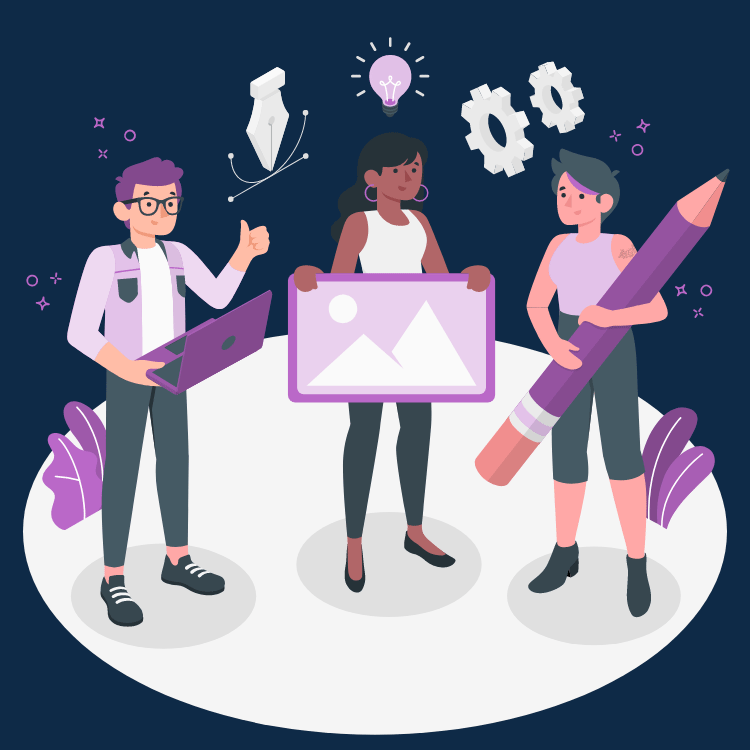 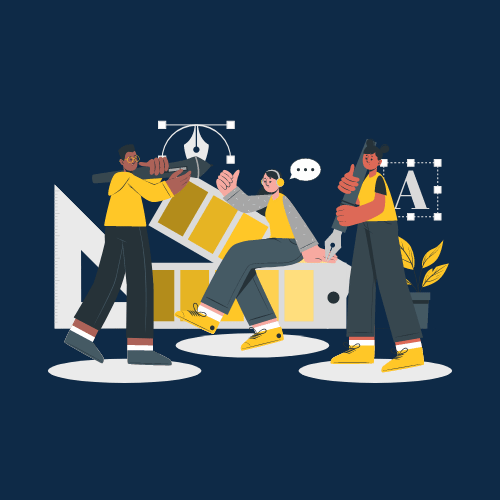 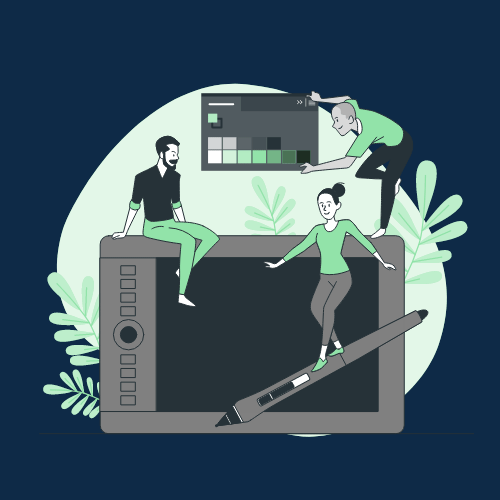 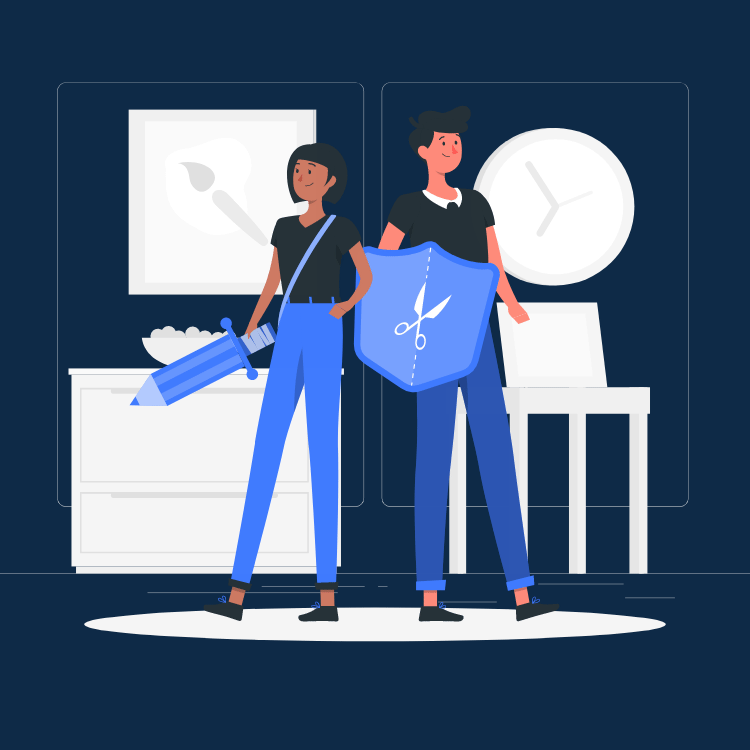 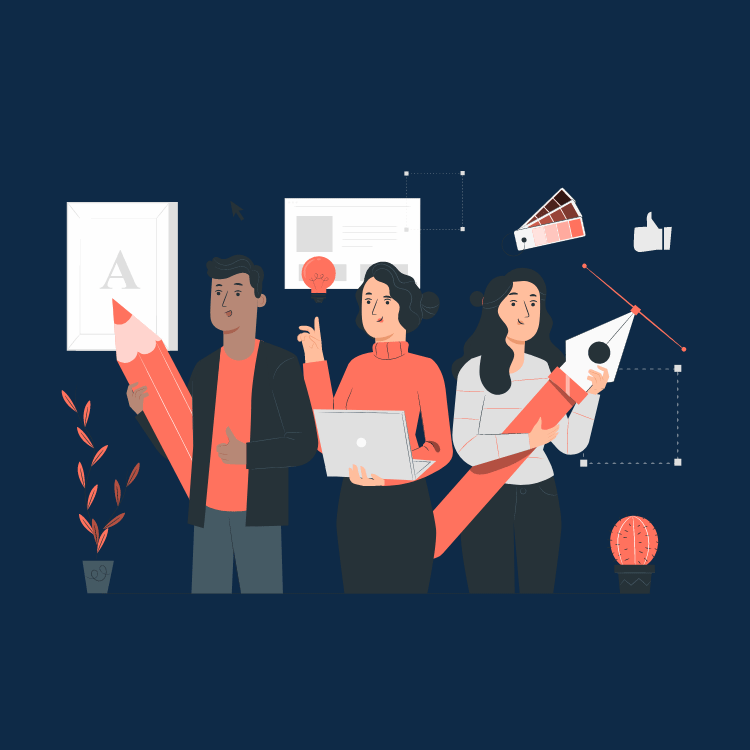 Pana
Amico
Bro
Rafiki
Cuate
Use our editable graphic resources...
You can easily resize these resources without losing quality. To change the color, just ungroup the resource and click on the object you want to change. Then, click on the paint bucket and select the color you want. Group the resource again when you’re done. You can also look for more infographics on Slidesgo.
FEBRUARY
JANUARY
MARCH
APRIL
PHASE 1
Task 1
FEBRUARY
MARCH
APRIL
MAY
JUNE
JANUARY
Task 2
PHASE 1
Task 1
Task 2
PHASE 2
Task 1
Task 2
...and our sets of editable icons
You can resize these icons without losing quality.
You can change the stroke and fill color; just select the icon and click on the paint bucket/pen.
In Google Slides, you can also use Flaticon’s extension, allowing you to customize and add even more icons.
Educational Icons
Medical Icons
Business Icons
Teamwork Icons
Help & Support Icons
Avatar Icons
Creative Process Icons
Performing Arts Icons
Nature Icons
SEO & Marketing Icons
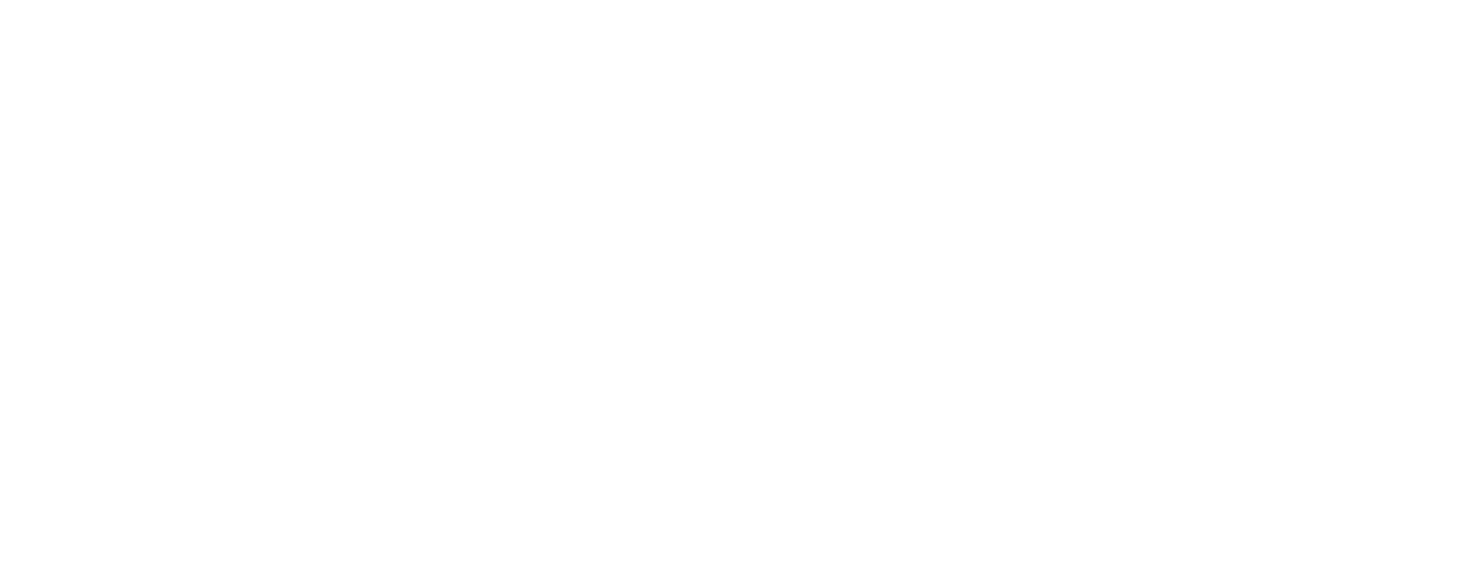